Sports 2
By Elle and Jas
Why we chose it
We chose sports 2 because we enjoy playing and watching sport. It’s useful because sport is played professionally and coaches need information to recruit players in the real world, Its also useful for making a ladder board of teams for professional sports. It’s an interesting topic because sport is a popular topic for many people. 
 
This is a reliable way to get research because it’s a sample pf results from a real group of people. There are no bias opinions because every person in year 9 competed the questions. It would be biased if we just got information from a certain group of students but since it’s everyone the answers are not biased. It was also anonymous so people didn’t choose things that would make them look better.
Categorical results  for the males
The results of this data shows that the mode was basketball. The sport that was
 chosen the least was rugby.
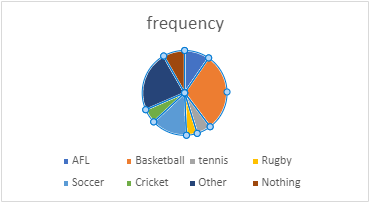 Categorical results  for the females
The result of this data was that the mode was basketball. And the least chosen sport was 
boxing.
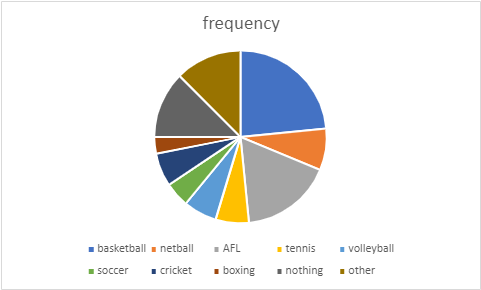 Numerical Box plots
Female     Male
Blue- Female
Orange- Male
Numerical Graphs
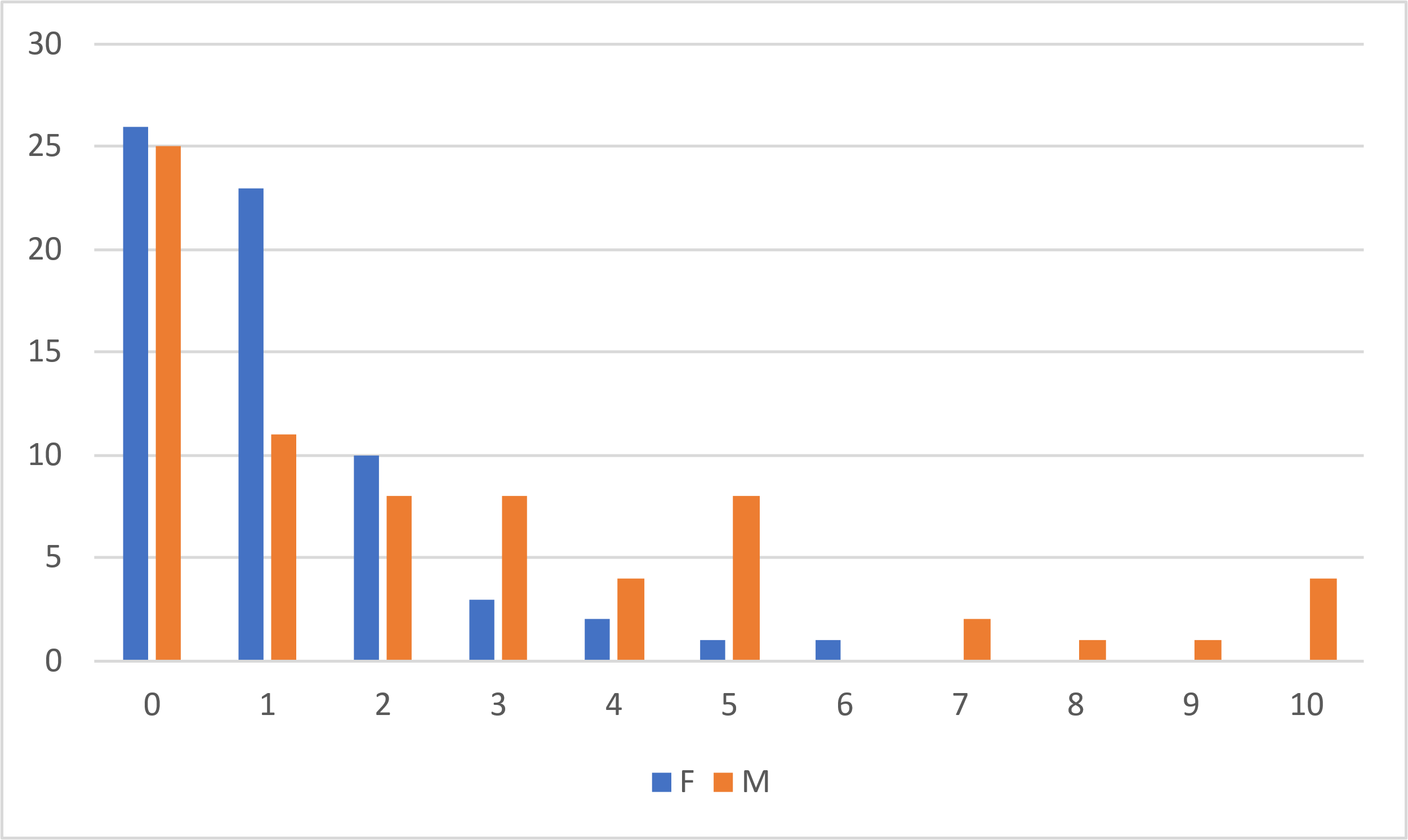 Discussing Results
In our data we did not have an outlier as most people chose the same couple options. The data is positively skewed.
Reflection